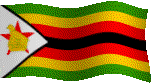 ZIMBABWE COUNTRY PRESENTATION ON THE GSI
STEPHEN NYARUWATA & TINASHE. E. MWADIWA
Introduction
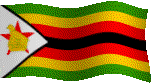 The success of the whole AGDI process particularly an accurate reflection of gender inequalities as measured by the GSI will depend on the collection of accurate statistics on women and men
GSI is about comparing the situations of women and men  in the sectors education, health income and time use, employment access to resources, and formal and informal political representation
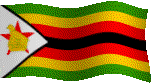 Presentation outline
Data Sources
Process leading to GSI calculation
Challenges
Plans to institutionalize the process
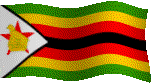 Data Sources
The AGDI process is a national process which requires acceptable, credible, verifiable national official statistics
Therefore data sources considered useful are those with a national coverage
In our context, official statistics are those produced by the NSO alone  and by Government ministries and departments
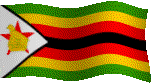 Social Power Block
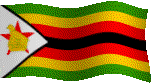 Economic Power Block
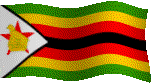 Political Power Block
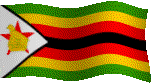 Standalone Indicators
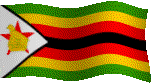 Process leading to calculation of GSI
Verification of data- data collected by the Research Team will be verified by the NAP before being used in the calculation of GSI
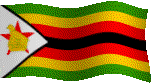 Challenges
Missing data particularly on:

Time use

Security Sector

Political parties

Overall, getting administrative data from line ministries is a challenge
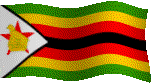 Institutionalising AGDI
NSO working through the Gender Statistics Committee to address issues of missing data by including indicators with missing data into national surveys and censuses
Implementation of targeted interventions on gender equality and women empowerment across needy sectors
Presentation of the AGDI to relevant stakeholders; OPC, Independent Commissions (Gender Commission, Human Rights Commission) Parliament of Zim through Women’s Parliamentary Caucus and the Thematic Committee on Women Affairs, Gender and Community Development, CSOs.
Thank You